Chrome應用程式與擴充功能安裝
應用程式安裝
使用搜尋功能，尋找要安裝的應用程式
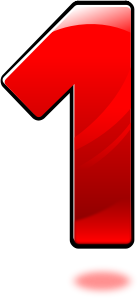 3
點選要安裝的應用程式
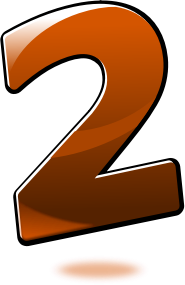 4
點擊「加到Chrome」
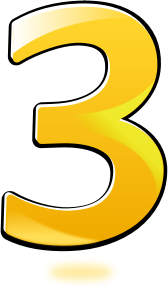 5
點選「新增」完成安裝
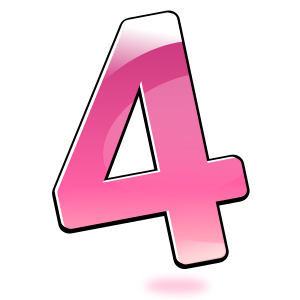 6
尋找新安裝的應用程式
點選左下方「開始」，打開選單
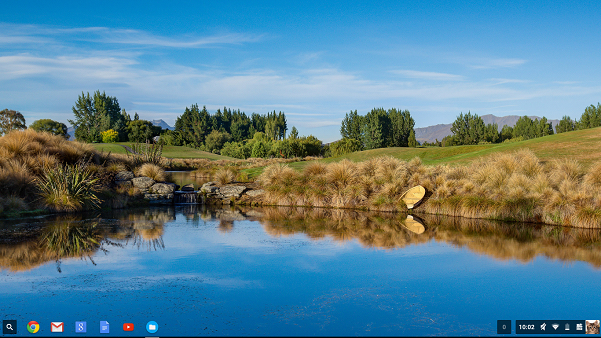 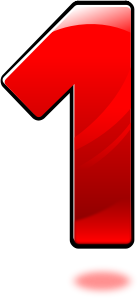 8
點選「所有應用程式」
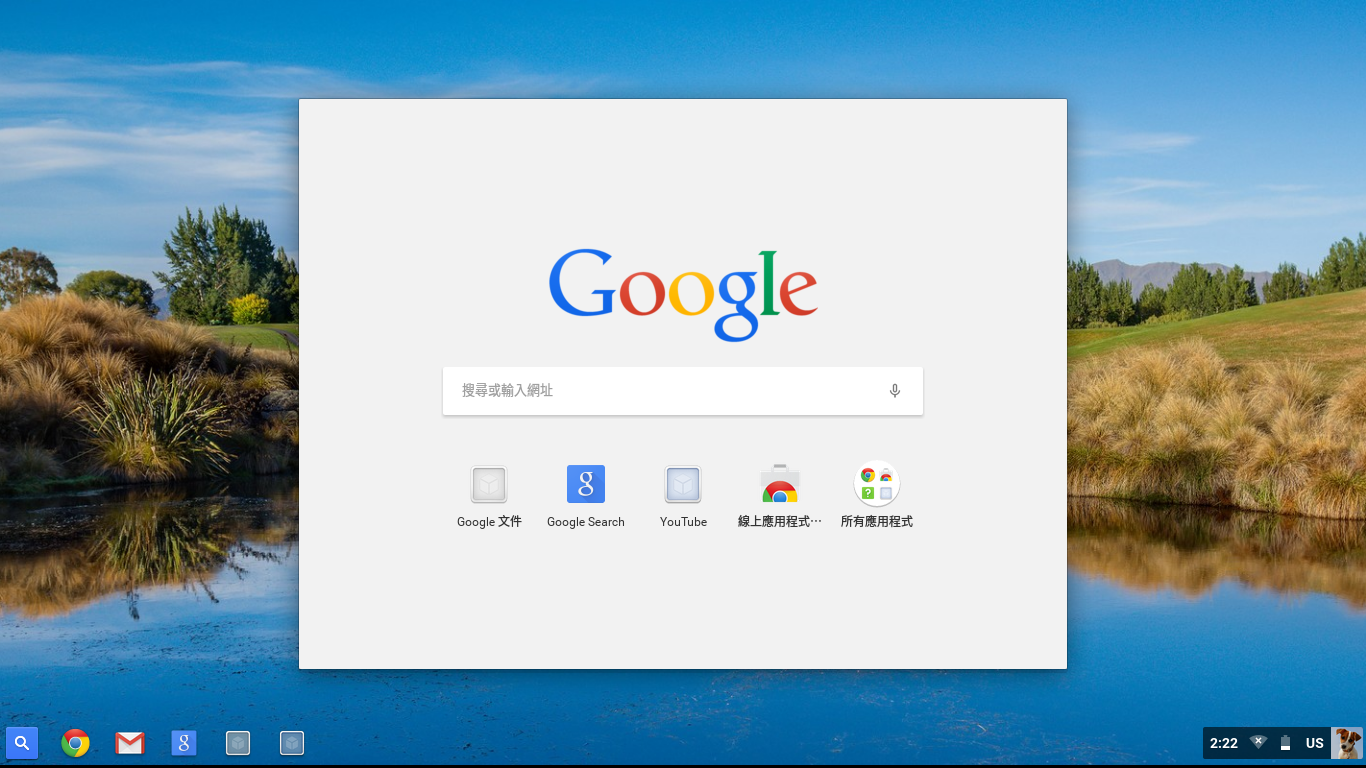 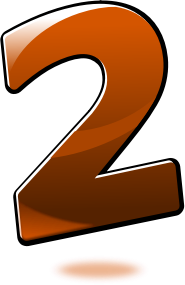 9
出現在第二頁上
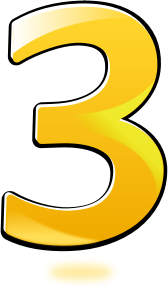 10
擴充功能安裝
使用搜尋功能，尋找要安裝的擴充功能
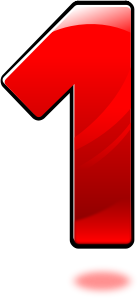 12
選擇要安裝的擴充功能
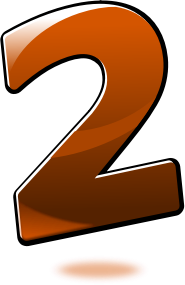 13
點擊「加到Chrome」
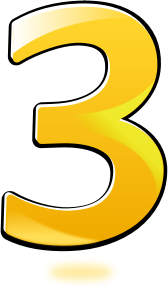 14
點選「新增」
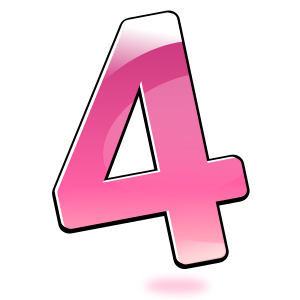 15
安裝完成提示
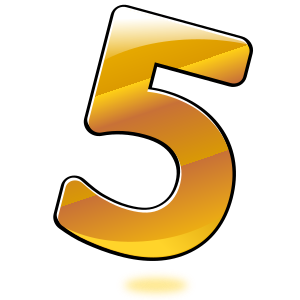 16
擴充功能圖示出現在網址列旁
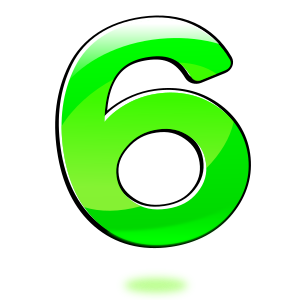 17